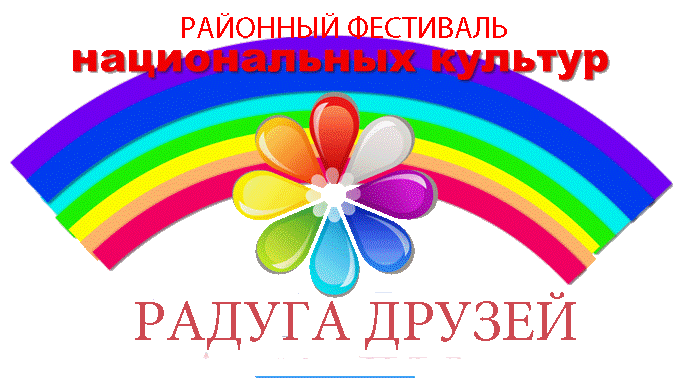 Наш мир многонационален и поэтому в нем должно быть место и большим и малым народам, людям разных культур и вероисповеданий. Воистину национальная культура сближает народы. Вот один из главных приоритетов национальной политики. На Кубани жителей не делят на чужих и своих. Все мы на этой земле соседи, а значит мы – свои.
  С 2002 года по инициативе Дома детского творчества Муниципального образования Кавказский район проводится фестиваль национальных культур «Радуга друзей» .           
  Согласно плана работы МБОУ ДОД ДДТ на 2011 – 2012 учебный год традиционный фестиваль   национальных культур «Радуга друзей» проводился с 13 по 16 марта 2012 года.
 В фестивале приняли участие команды из образовательных школ сельских поселений и г. Кропоткина.
 Командам было предложено подготовить выступление в форме «устного журнала». Сюда можно было включить историческую, музыкальную, художественную, литературную и другие страницы по желанию участников. А выбор национальностей осуществлялся путем жеребьевки.
Лицей №3
СОШ № 6
СОШ № 7
СОШ № 1
СОШ № 2
СОШ № 12
СОШ № 13
СОШ № 11
СОШ № 8
СОШ № 9
СОШ № 18
СОШ № 16
СОШ № 17
СОШ № 15
СОШ № 19
Интернат № 3
СОШ № 44
Лицей № 45
СОШ № 21
СОШ № 20
ПОЛОЖЕНИЕ
о проведении районного  фестиваля национальных культур  «Радуга друзей»
I. Общие положения
       Развитие межнациональных отношений в России и в Краснодарском крае характеризуется усилением роли этнокультурного фактора, реализацией мер по         снижению межэтнической напряженности. 
       Краснодарский край собрал на своей земле много национальностей. В Кавказском районе проживают около 58 национальностей.
       Для многонациональной Кубани и нашего района вопросы сохранения межнационального согласия, поддержания подлинных (этнических) культур, воспитания патриотизма на основе толерантного сознания весьма актуальны.
II. Цели и задачи  фестиваля
       Основной целью конкурса – фестиваля является:
       воспитание любви к родному краю, уважения к традициям своих предков, дружбе между детьми разных национальностей,
       сохранение традиций национальных культур России,
       приобщение подростков к различным культурам,
       повышение культуры межнационального общения.
III.  Организаторы  фестиваля
       Управление Образования, Дом детского  творчества Кавказского района
IV. Сроки и место проведения
       Районный  фестиваль национальных культур «Радуга друзей» проводится   в два тура (отборочный и  финал). Первый тур – отборочный будет проходить среди городских образовательных учреждений и сельских  образовательных учреждений Кавказского района. 
       Отборочный тур для сельских ОУ состоится  13.03.2012 г в большом зале администрации Кавказского района в 13.00ч.
       Отборочный тур для  городских ОУ состоится  14.03.2012 в большом зале администрации Кавказского района в 13.00.ч
       В финале фестиваля примут участие победители отборочного тура (занявшие 1,2, 3 места, с той же программой, что и на отборочном туре). 
       Финал  фестиваля состоится  16.03.2012 г в МАОУ лицее №3 г. Кропоткин. 
V. Участники конкурса – фестиваля
       В районном  фестивале национальных культур  «Радуга друзей» принимают участие делегации  7-8 классов, команда  из 5 человек в сопровождении преподавателя и группы поддержки.
VI. Условия проведения фестиваля
       Форма проведения фестиваля «Устный журнал». Каждая команда готовит страницы устного журнала ( историческую, музыкальную, художественную, литературную и т.п.) , рассказывающие о знаменитых людях, которыми гордится нация.
       Выступление  каждой делегации  длится не более 10 минут и проходит в форме «устного журнала».
VII. Основные критерии оценки выступления
      соблюдение тематики
      полнота раскрытия основной темы фестиваля
      оригинальность
      красочность
      соблюдение временного регламента
      соблюдение формы «устного журнала»
VIII. Жюри фестиваля и  награждение
        В состав жюри фестиваля входят начальник управления образования, ведущие специалисты управления образования, директора учреждений дополнительного образования, представители детской общественной организации, редактор детской районной газеты.
        Команды -  победительницы  фестиваля национальных культур «Радуга друзей» награждаются   кубками и  почетными грамотами.
Сценарий проведения районного фестиваля национальных культур «Радуга друзей»
Зал празднично украшен. На экране – видеозаставка.
Звучит песня «Краснодарский край» в исполнении Задворных Ирины.
Ведущий: Добрый день, дорогие друзья! В этот мартовский весенний день мы рады           приветствовать вас в этом зале. Сегодня нас всех собрал здесь    традиционный фестиваль национальных культур. Россия – Родина моя! Эти слова могут сказать люди разных наций и народностей, которые живут в России. Все они говорят на разных языках, имеют свои национальные традиции и верят в разных богов, но общее у нас с вами – это любовь к нашей Родине. В Кавказском районе в течении нескольких дней проходили отборочные туры  фестиваля, где приняли участие школы Кавказского района. И сегодня лучшие команды, команды-победительницы представят свою национальность. 
На нашем празднике сегодня присутствуют почетные гости:
Начальник управления образования МО Кавказский район – Демченко Седа Григорьевна
Руководитель исполнительного комитета партии «Единая Россия» - Лепко Вера Николаевна
Ведущий специалист управления образования МО Кавказский район – Чибисова Марина Алексеевна
Координатор отдела молодежной политики МО Кавказский район -  Якушевич Оксана Юрьевна
 Начальник отдела по защите прав и интересов несовершеннолетних – Глуховская Наталья Иосифовна
 Директор Дома детского творчества МО Кавказский район – Зорина Людмила Павловна
Директор Центра внешкольной работы г. Кропоткина – Рыбак Ольга Геннадьевна
Ведущий: Украина в нашем сердце занимает особое место. Украинцы – талантливый и  трудолюбивый народ, и еще очень мужественный и стойкий. О наших братьях украинцах расскажут ребята из школы № 11.
Выступление команды СОШ № 11 (Украина)
Ведущий: Россия – страна вековой культуры и великой духовности, богатой историей,    обычаями, традициями народов, ее населяющих. Многовековая дружба народов остается всегда важным достижением всех россиян! А о дружбе с народами Северного Кавказа можно говорить очень долго.
Сташ Амина – «Мой Кавказ»
Выступление команды СОШ № 18 (Осетия)
Выступление команды СОШ № 21 (Чеченская республика)
Выступление команды СОШ № 7 (Грузия) 
Ведущий: У России много добрых друзей и соседей, и они из них - украинцы и  белорусы. 
Музыкальный номер в исполнении СОШ № 13
Выступление команды СОШ № 1 (Украина)
Ведущий: Культура каждого народа имеет свою ценность и уникальность. И не смотря на то, что разные народы проживают в разных государствах, у всех у нас есть общий дом – Земля. И никакие границы не смогут помешать нам  дружить, общаться и любить.
Выступление команды лицея № 45 (Греция)
Выступление команды лицея № 3 (Армения)
На сцену под музыку «Кубань – отчий дом» выходят все команды
Ведущий: Слово для награждения и вручения кубков победителей предоставляется:
 Начальнику управления образования МО Кавказский район – Демченко Седе Григорьевне
Руководителю исполнительного комитета партии «Единая Россия» - Лепко Вере Николаевне
Ведущий: Сегодня на фестивале мы увидели, что мир вокруг нас так разнообразен, что мы так не похожи друг на друга, но у нас так много общего! Наш фестиваль подошел к концу, мы всех благодарим за внимание. До свиданье, до новых встреч!
Отборочный тур районного фестиваля национальных культур 
«Радуга друзей»
2012 год
МБОУ СОШ № 21
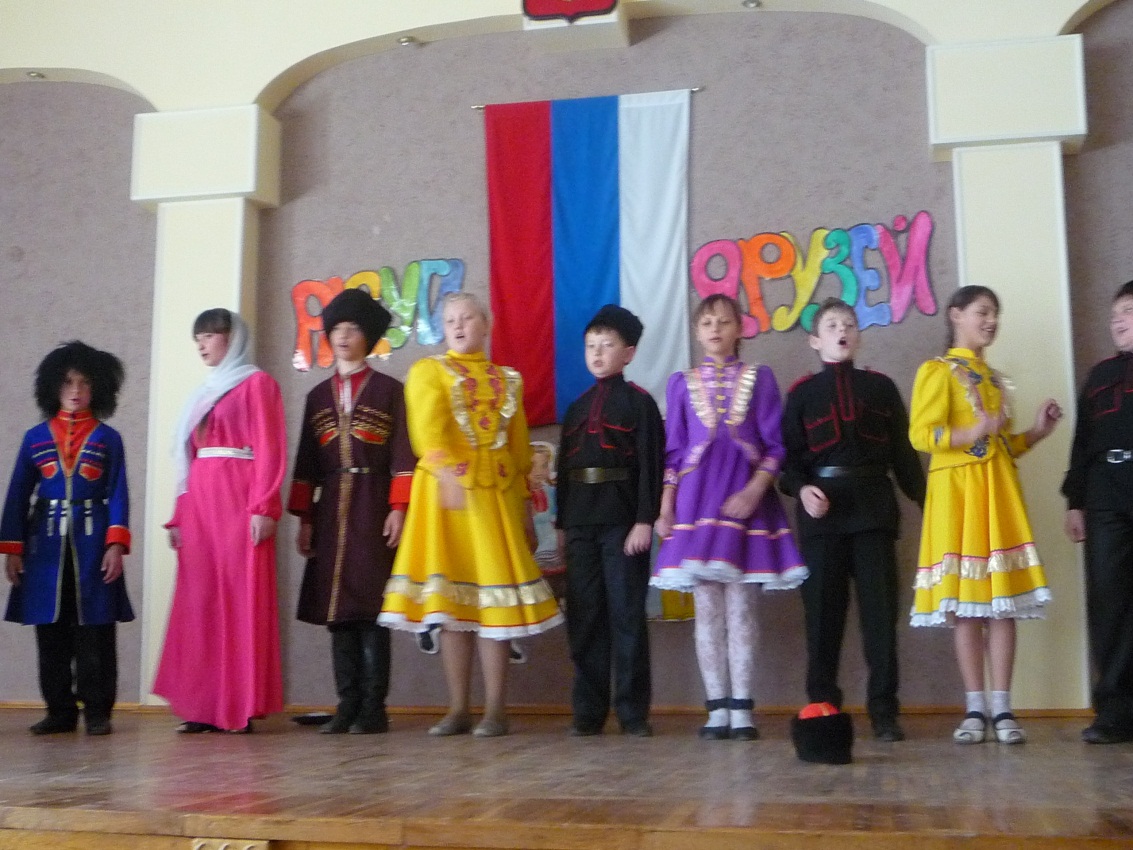 Команда представляет 
чеченскую национальность
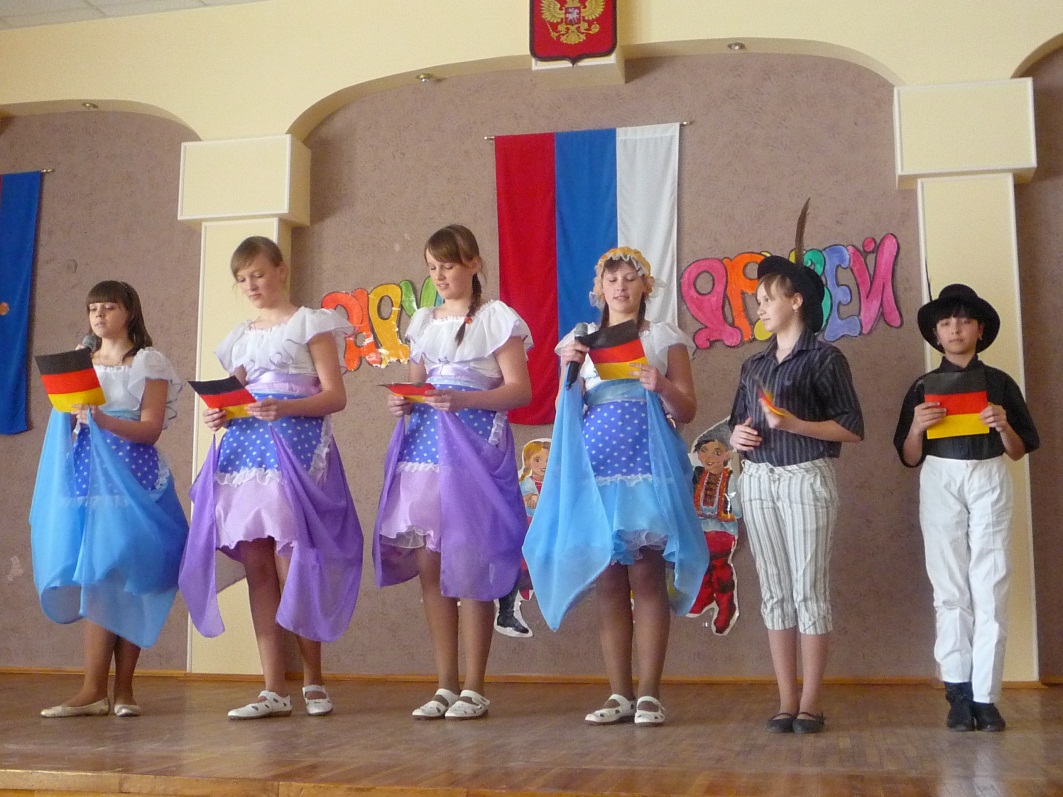 немцы
МБОУ СОШ № 15
МБОУ СОШ № 13
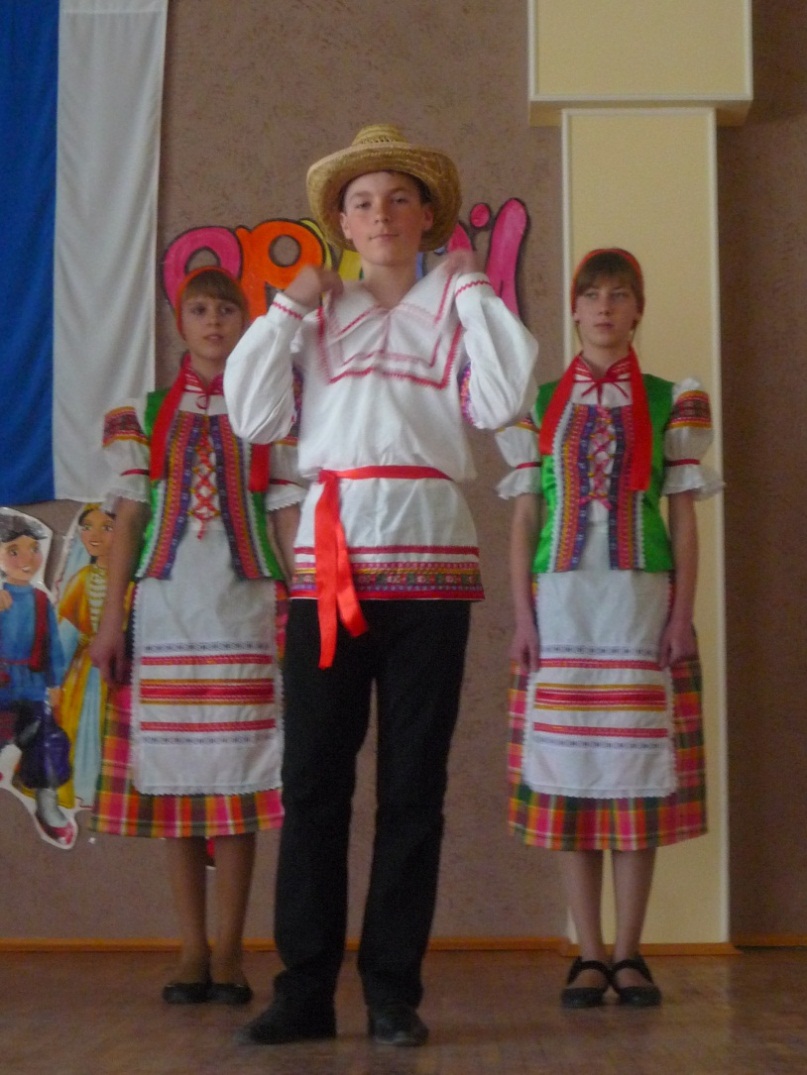 белорусы
МБОУ лицей № 45
Команда представляет 
греческую национальность
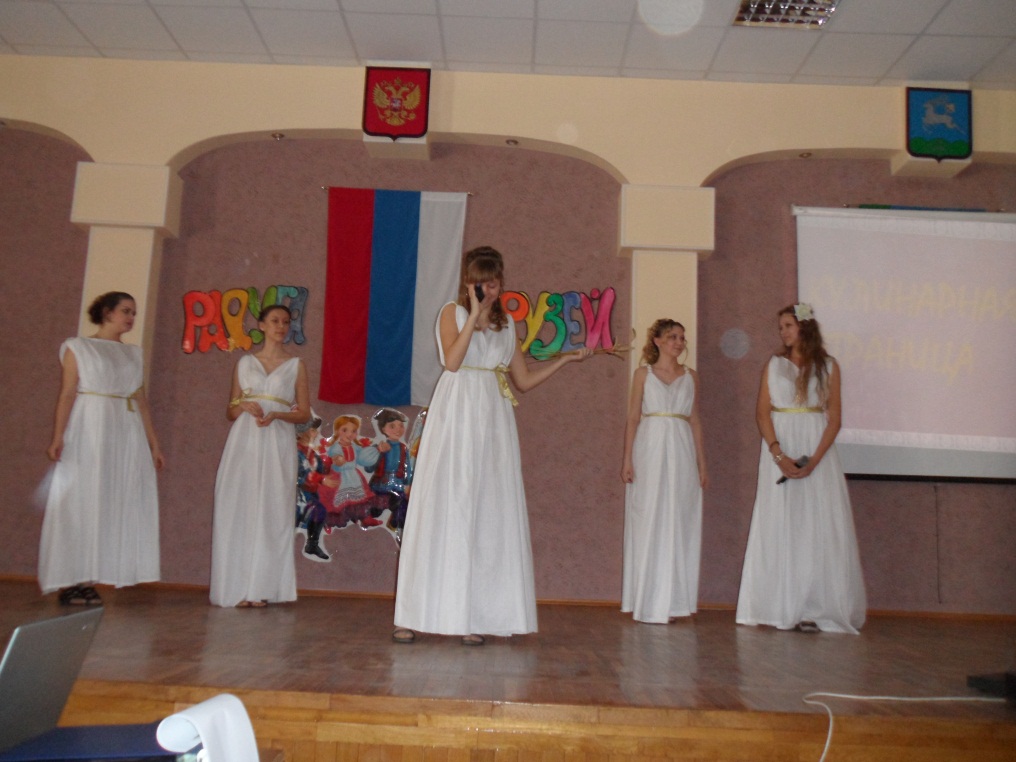 Финал районного фестиваля национальных культур 
«Радуга друзей»
Торжественное открытие финала фестиваля
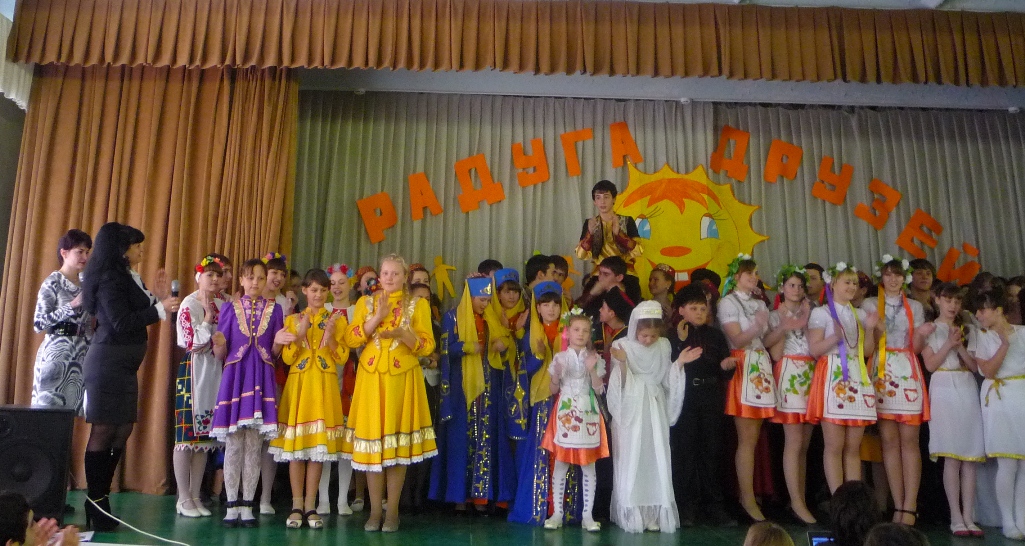 Торжественное награждение
Победители фестиваля национальных культур «Радуга друзей» – МАОУ лицей №3
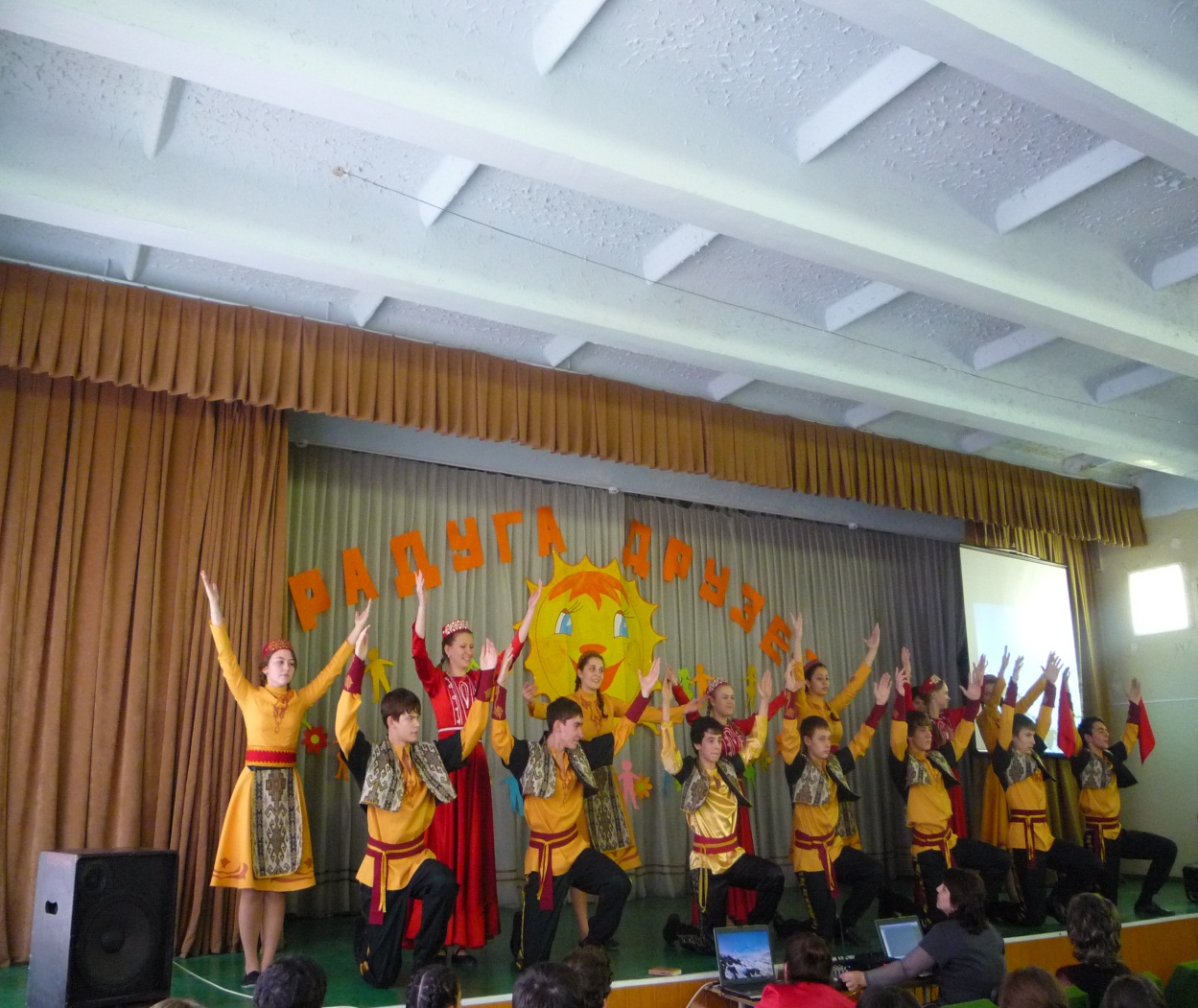